Using Technology in PE
Brian Kessler 
Helena High School 
President, SHAPE Montana
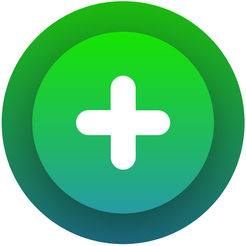 Flipgrid
Please try and download the app Flipgrid
Once downloaded, enter code:  906f8c
Password is SHAPE2018
Should show that you have joined SHAPE Montana Conference 2018
We will come back to this a little later
What do you use? 
How do you use them? 
Current Research on their use…
Should not be a stand alone activity
Should be used a means to help students understand 5 Components and FITT
Need to be used to teach about MVPA
Should help students recognize how a workout should be completed with intense workout portions and portions of recovery
Heart Rate Monitors
IHT Heart Rate Monitors
Electronic, but not Bluetooth
Very reliable 
Computer shows students how their heart rate changes throughout a workout 
Can be emailed home, can also use to look at trends
App on phones available as well
IHT
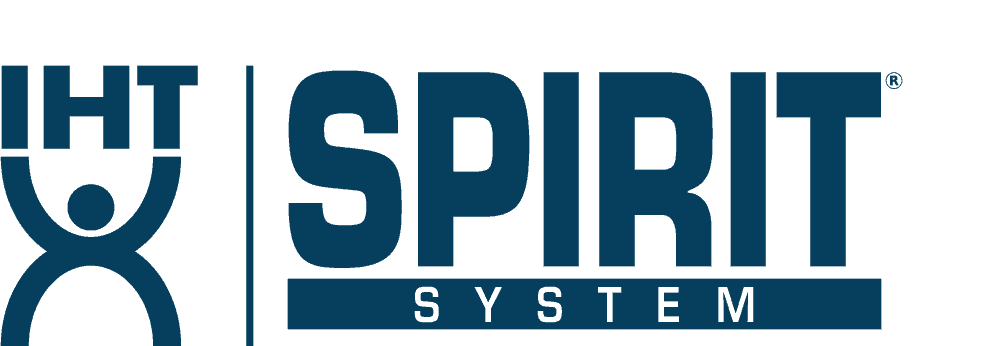 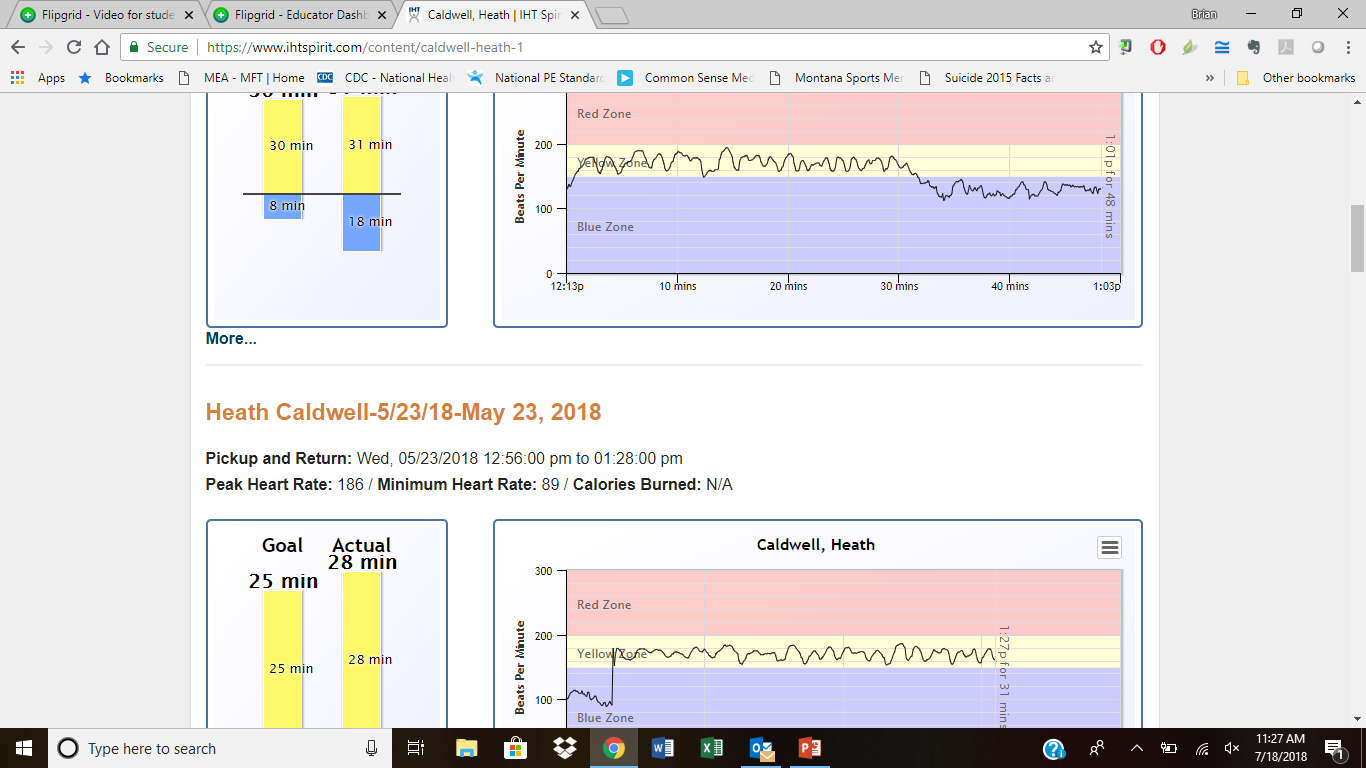 Red zone – above THRZ
Yellow zone – THRZ
Blue zone – below THRZ

Shows times and how student did in workout
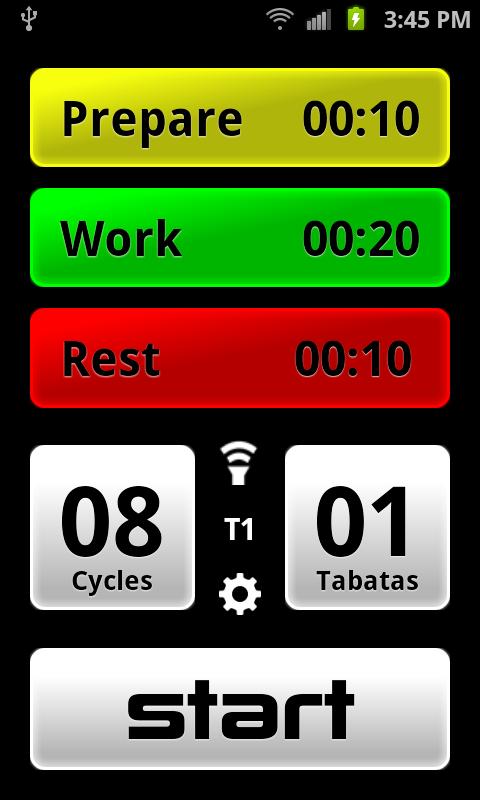 Workout with HR Monitors
Tabata Pro App
Tabata workout with students 
10 second prepare, 20 second workout, 10 second rest, repeat
As many cycles as you would like
As many Tabatas (part of a work out) as you would like

Check out a HR Monitor
Find space
Cycle 1: Crunches
Cycle 2: Push ups
Cycle 3: Body squats
Tabata Workout
Use Twitter! 
Twitter Chats (look for different #s)
Follow leaders in the profession – always posting things
Put yourself out there!
Webinars
SHAPE America

What other ways? 
PE Geek
Professional Development
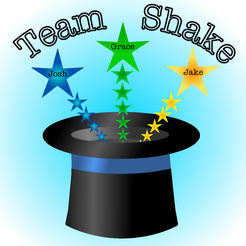 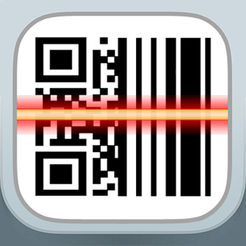 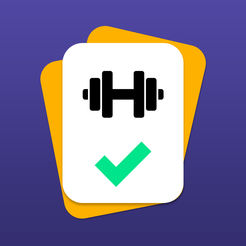 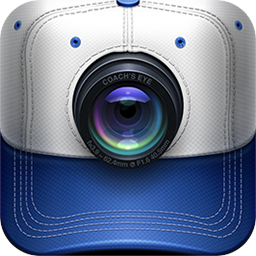 Sweat Deck
Team Shake
Fooducate
QR Reader
Coach’s Eye

PE Geek has lists of top apps for everything you would need
Apps to Use
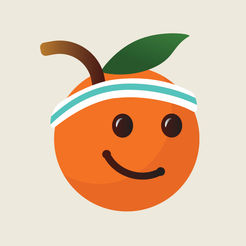 Flipgrid Scavenger Hunt